Legal Disclaimer
The information presented in these training materials is based on guidelines and practices accepted within the mortgage finance industry generally and is not intended to be all-inclusive.  All examples are hypothetical and are for illustrative purposes only.  Investor requirements change from time to time and their application is subject to interpretation. Therefore, we cannot and do not guarantee how any specific investor guidelines will be applied to individual circumstances. Our training is not intended and should not be interpreted or relied upon as legal advice. We encourage you to seek legal and compliance advice from a qualified professional.
MGIC expressly disclaims any and all warranties, express or implied, including without limitation warranties or merchantability and fitness for a particular purpose regarding these materials and our training program.  In no event will MGIC be liable for any direct, indirect, incidental, punitive or consequential damages of any kind with respect to the training or materials provided.
1
2
Today’s agenda
Getting ready to buy a home
Buying your home
Getting your mortgage
Closing your home loan
Being a  successful homeowner
3
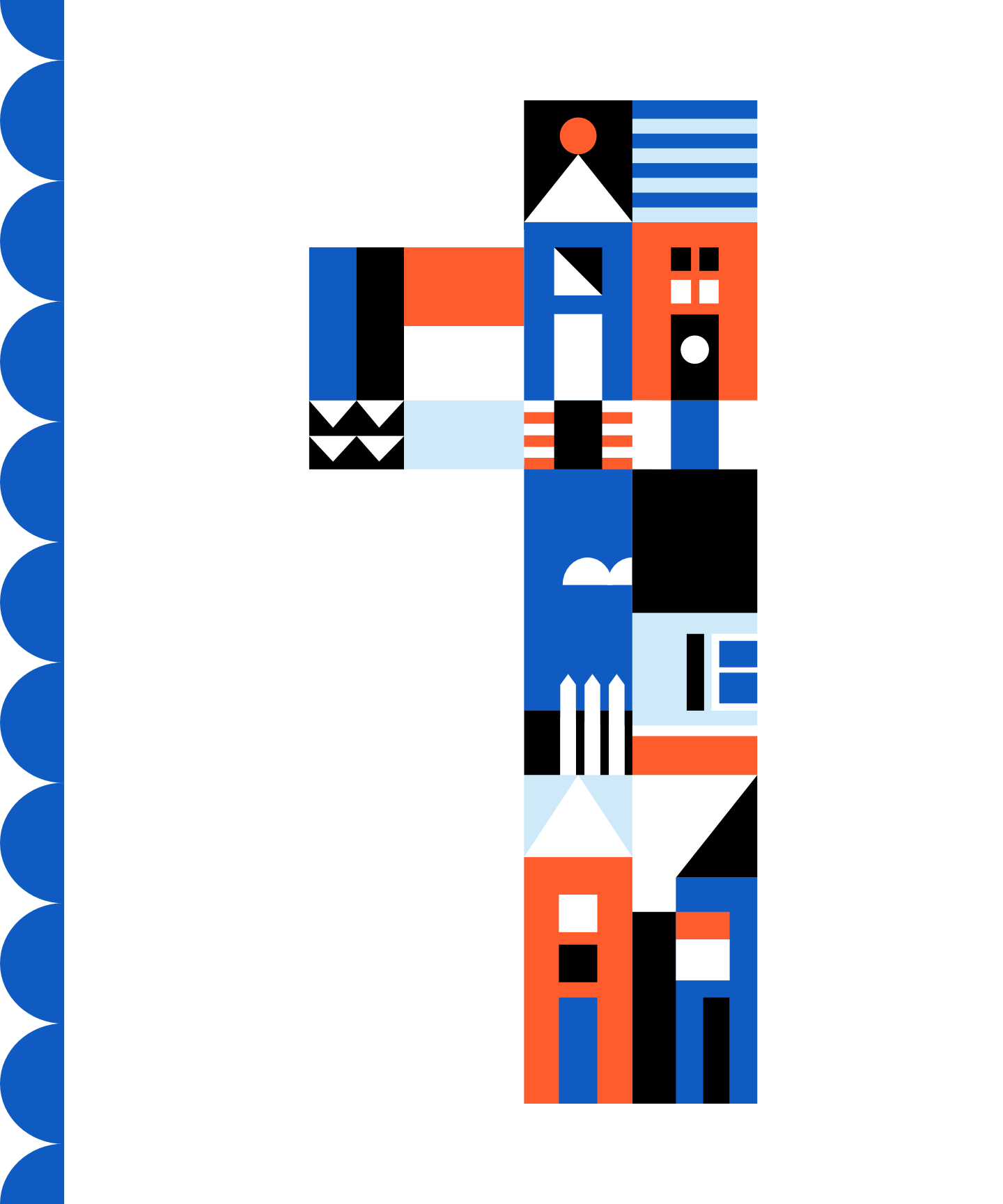 Chapter 1 Getting ready to buy a home
4
Credit
What is credit?
How do you establish good credit?
How to improve your credit
Check your credit reports once a year
5
Saving and budgeting
Sticking to a budget doesn’t have to hurt
Identify your expenses
Put it in writing
Make simple, logical changes
6
Prequalifying for a mortgage
Helps you know what you can afford
Purchase price of home
Monthly mortgage payment
How much you’ll need for a down payment
Documents you may need to provide:
Tax returns and W-2s
Employment history
Paycheck stubs
Statements from savings & checking accounts
7
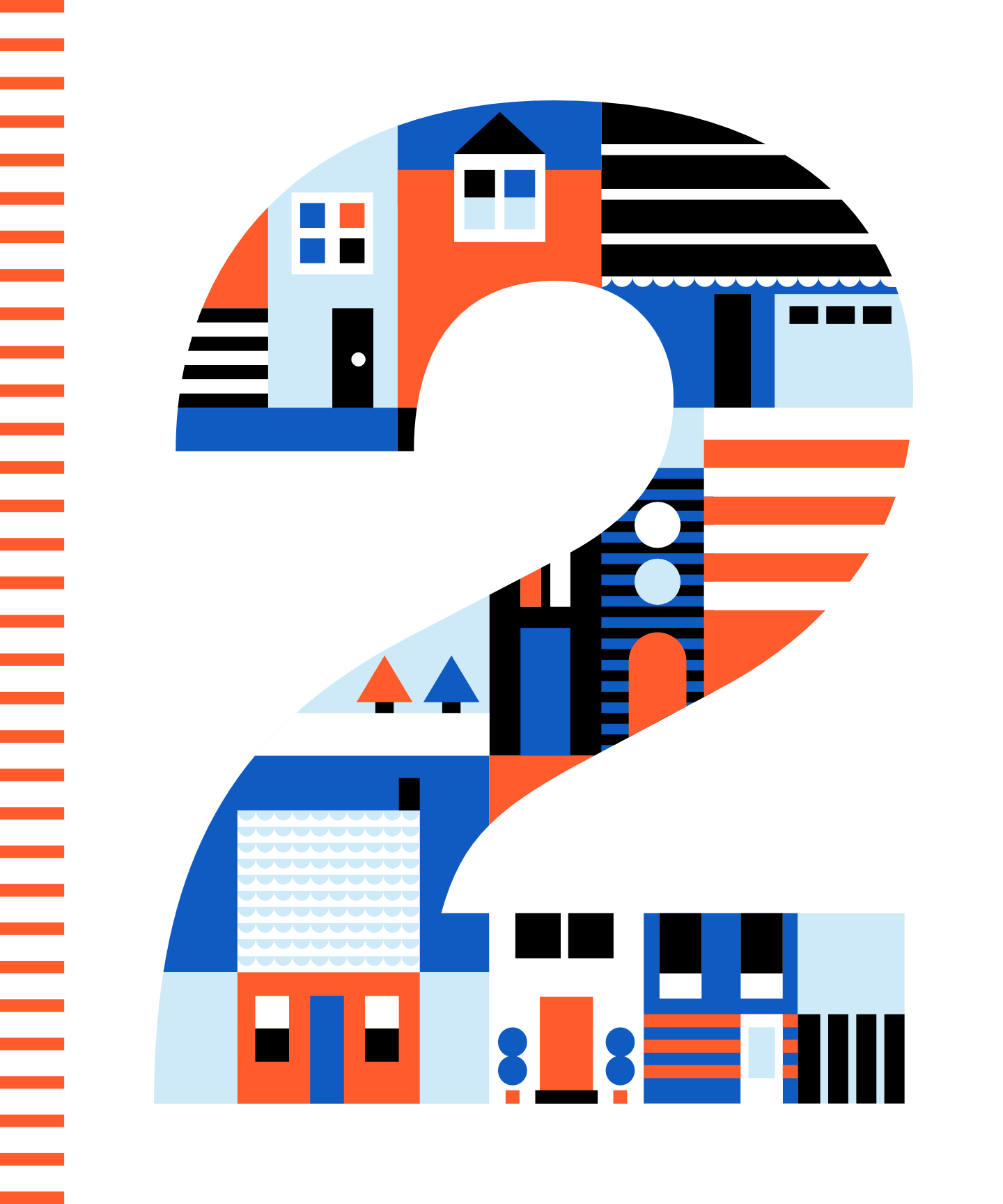 Chapter 2Buying your home
8
What to look for in a home
Must-haves vs. nice-to-haves
What to consider
Location and neighborhood
Taxes 
Age of home
Utilities
Condition & maintenance concerns
Size & space
9
Who helps you buy a home?
Real estate agent
Buyer’s agent vs. seller’s agent
Be clear on your expectations and criteria
Loan officer
10
Making an offer
What influences the amount of your offer?
Contingencies 
Counteroffers
11
Home inspections
Takes about 2-3 hours
Your offer should include a home inspection contingency
Negotiating tool
Seller’s condition report
Also helps you understand the home
12
Expenses during the mortgage process
13
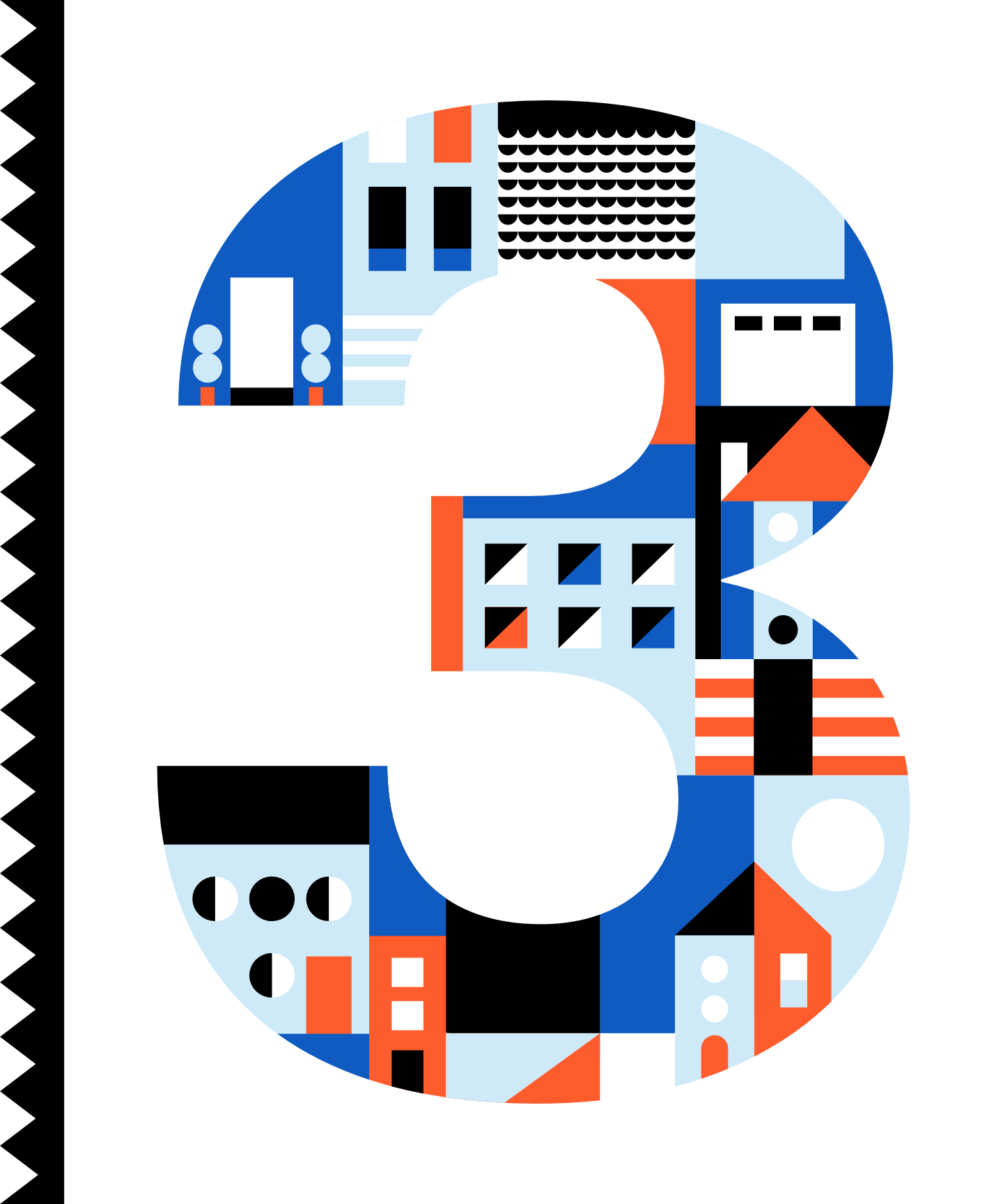 Chapter 3Getting your mortgage
14
Your monthly mortgage payment
15
Types of mortgages and home loans
Fixed-rate
Most popular type
Nonfixed-rate
Also known as adjustable-rate mortgages (ARMs)
Make sure you fully understand the term
16
Down payment options
Initial investment in your home
Minimum usually 3-5%
If you put less than 20% down, loan options include:
VA (Veterans Administration)
FHA (Federal Housing Administration)
Conventional with private mortgage insurance (PMI)
17
Private mortgage insurance
Not the same as homeowners insurance
PMI can help you:
Buy a home sooner
Increase your buying options
Reserve funds
PMI may be cancelled
18
Homebuyer rights
Fair Housing Act
Predatory Mortgage Lending
19
Mortgage application
Documents you may need to provide:
Tax returns and W-2s
Employment history
Paycheck stubs
Statements from savings & checking accounts
20
Mortgage application
Documents lender provides to you:
Loan Estimate
Commitment Letter
21
Processing and underwriting
Loan is reviewed by processor
Loan sent to underwriter for approval


At either stage, you might need to provide additional info.
22
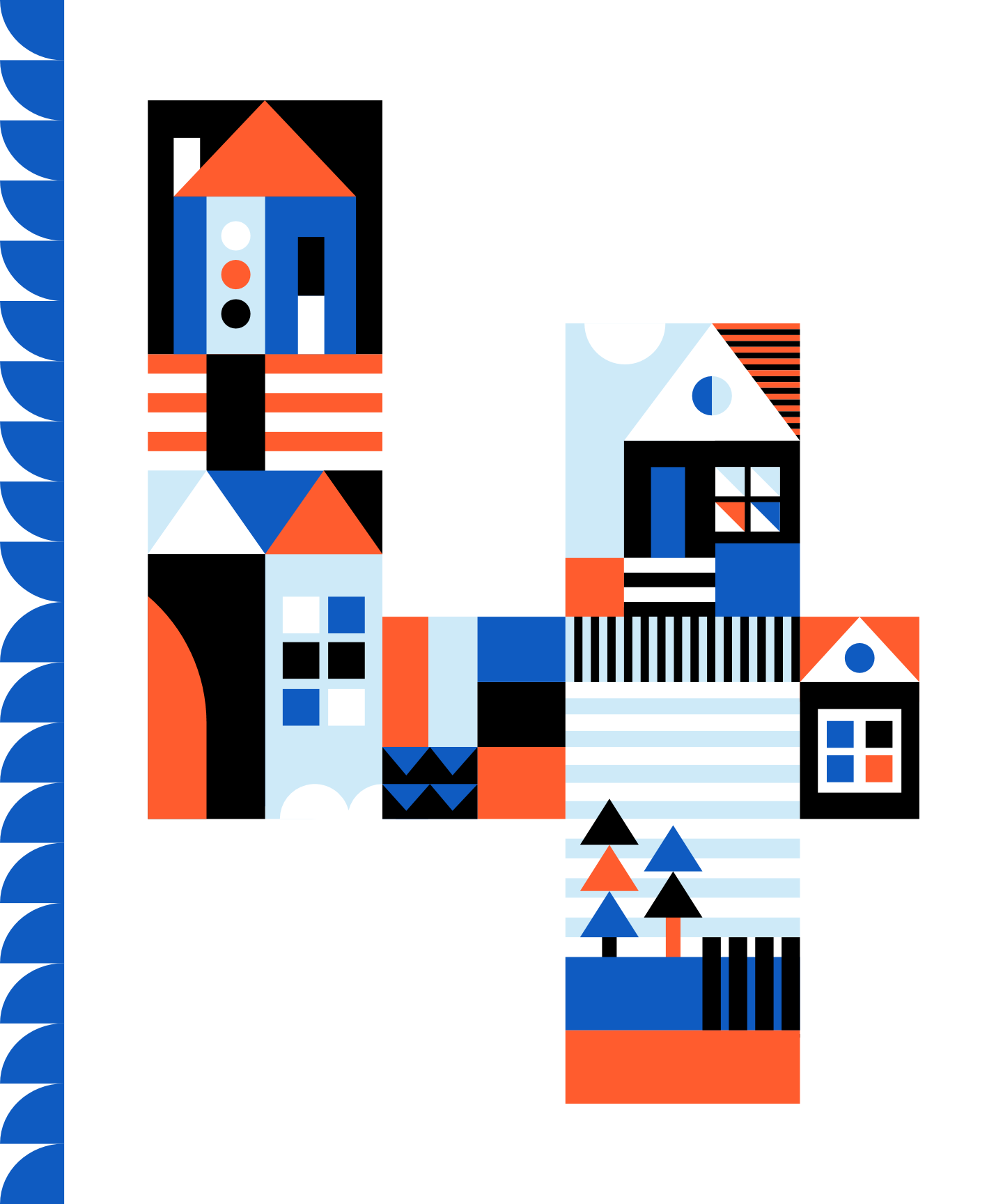 Chapter 4 Closing your home loan
23
Preparing for closing
What to bring:
Proof of homeowners insurance
Certified check for down payment and closing costs
Review your Closing Disclosure carefully
24
During closing
Closing officer will review and have you sign:
Mortgage Note
Mortgage related documents
Closing Disclosure
Closing officer will go over costs and distribute checks
You’ll get your keys!
25
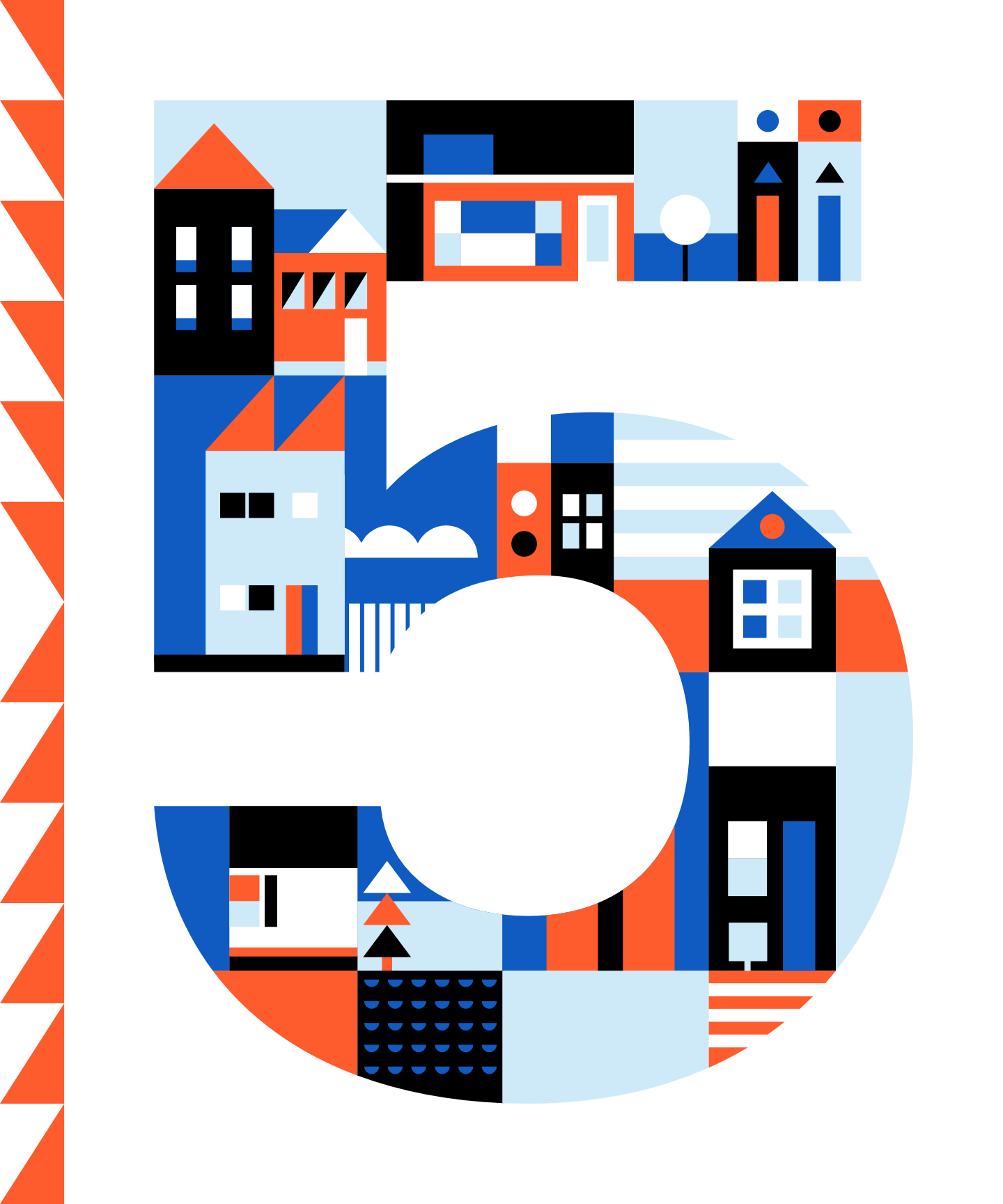 Chapter 5 Being a successful homeowner
26
Maintaining your home
You’re responsible for:
Lawn and garden
Snow removal
Pest control
Routine maintenance
You may need to purchase:
Outdoor equipment
Power tools
Appliances
Furniture, paint or window treatments
27
Financial responsibility
Budget for more than your mortgage
Expect the unexpected
Establish a reserve
28
29